Bánk bán Nemzeti Színházi előadásai
,,Színház az egész világ!”
(William Shakespeare)
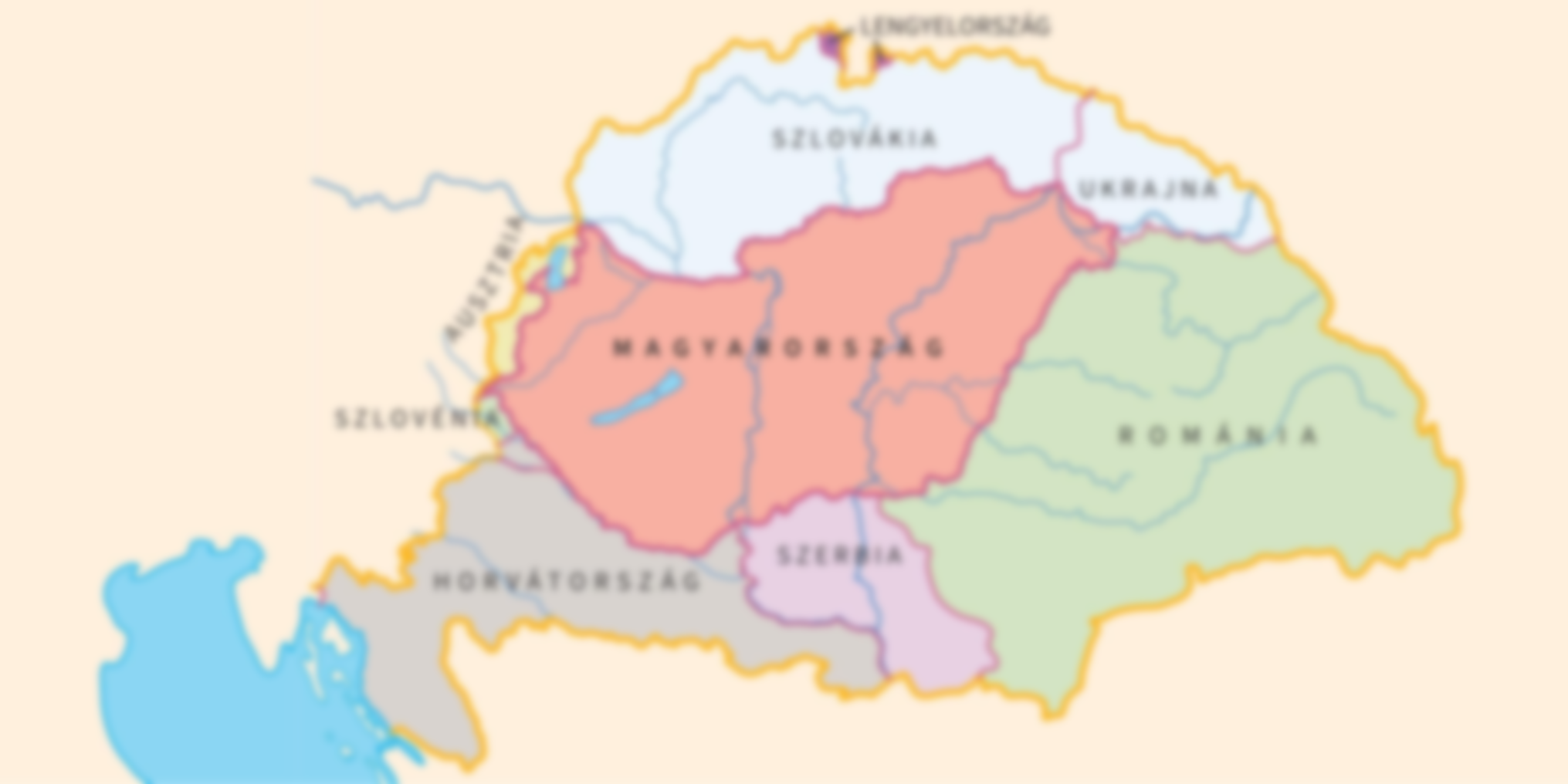 Menü
Kassa
Miskolc
Győr
Debrecen
Budapest
Kolozsvár
Kecskemét
Szeged
Pécs
Szeged
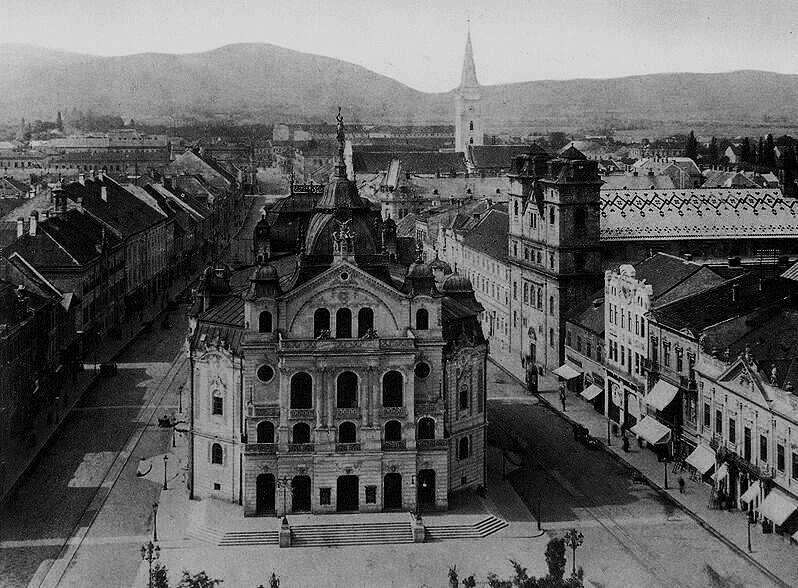 Nemzeti Színház, KassaBemutató: 1833.02.15., Kassai Nemzeti Színház
A szerepeket az akkori kor legnagyobbjai alakították: 
Bánkot Bartha János, 
Tiborcot Szilágyi Pál, 
Ottót Egressy Gábor, 
Melindát Déryné,
Gertrudist Kántorné,
Biberach-ot Megyeri Károly.
Két tisztázatlan ügy terjeng a tragédia körül:
Számos feltételezés létezik, hogy a korábbi betiltások ellenére hogyan kerülhetett mégis előadásra.
Másrészt az ősbemutató időpontja is vitatott kérdés.
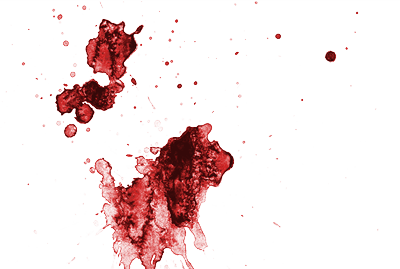 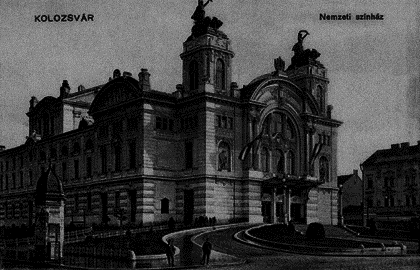 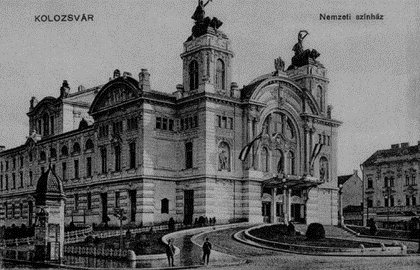 Nemzeti Színház, KolozsvárBemutató: 1906. 06. 17., Kolozsvári Nemzeti Színház
„Igen vad és kegyetlen voltam benne” 
(Jászai Mari)
Katona József Bánk bánja a színház Farkas utcai állandó otthonának avatását köszöntő pályázatára íródott. 
Gertrudis szerepét a híres Jászai Mari  játszotta, mellyel a budapesti Nemzeti Színház színpadán is bemutatkozott.
 Fivérét, Ottót Rajnai Gábor, és férjét II. Endrét, László Gyula játszotta. A címszerepet Hidvégi Ernő, feleségét Aczél Ilona, Tiborcot Szentgyörgyi István alakította. Szentgyörgyinek ez volt talán az egyik legnagyobb szerepe. Biberach-ot a színház jeles igazgatója, Janovics Jenő játszotta.
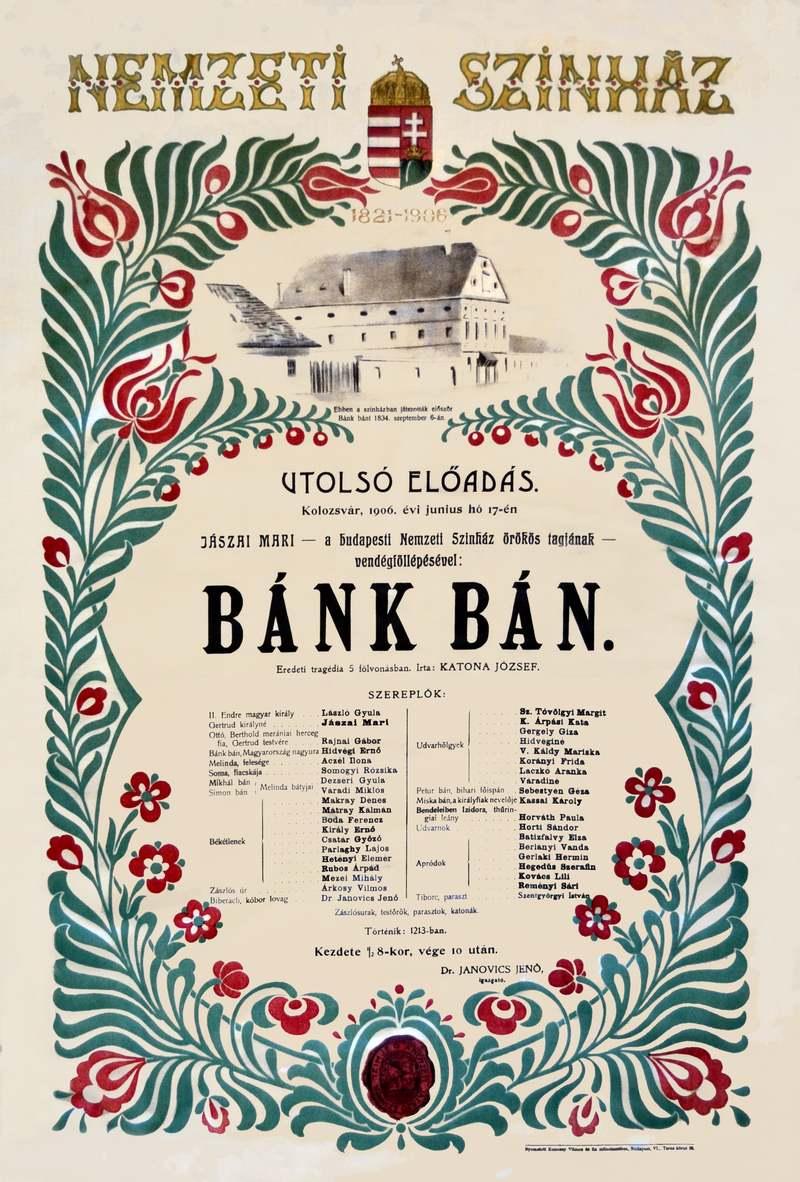 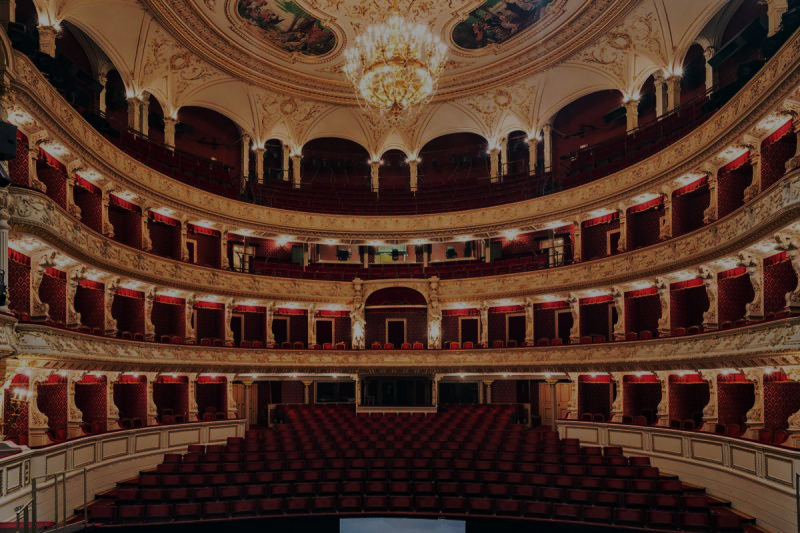 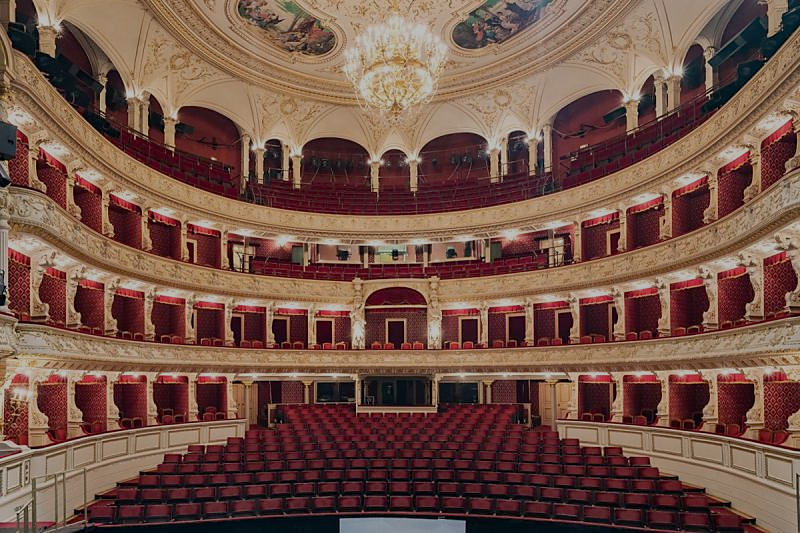 Nemzeti Színház, SzegedBemutató: 1946.10.20., Szegedi Nemzeti Színház
Deák Sándor (II.Endre)
Lehotay Árpád
(Bánk Bán)
Lehotay Árpád (rendező) akkoriban sok kritikát kapott a Bánk bánra, hisz 20 év szakmai tapasztalattal, mind színészi, pedagógusi, valamint rendezői előélettel kettős szerepet vállalt a darabban, hisz nemcsak mint rendező, hanem „Bánk bánként” is feltűnt az előadás során.
Havadi Nagy Ilona 
(Melinda)
Petur Ilka 
(Gertrudis)
Kozák László 
(Ottó)
Benkő Miklós 
(Petur bán)
Kamarás Gyula 
(Biberach)
Herczeg Vilmos
(Tiborc)
Érdekesség, hogy az előadásban egy-egy szerepre több színészt is alkalmaztak. (szerepkettőzés)
Nemzeti Színház, Miskolc
Bemutató: 1952. 03. 15., Miskolci Nemzeti Színház
Vass Károly rendezésében előadott Bánk bán az 1848/49-es forradalom és szabadságharc évfordulójára esett. Ebben az időszakban a szabadságharc eszméinek ápolása különösen fontos volt, így ez az előadás, mint egy jelentős magyar nemzeti dráma, alkalmas volt arra, hogy kifejezze a szabadság iránti vágyat és a nemzeti érzést.
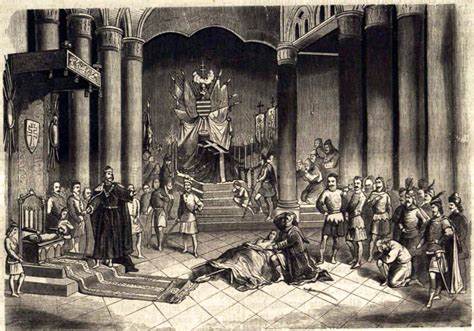 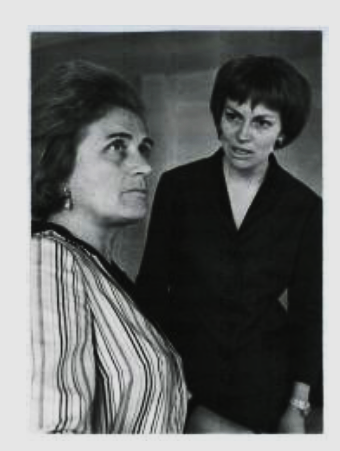 Nemzeti Színház, Debrecen
Bemutató: 1965. 09. 17., Csokonai Nemzeti Színház
A darabot Lengyel György rendezte.
A Bánk bán című drámával nyitotta meg a Csokonai Színház 100. évfordulójának akkori évadát.
Tökéletesen tükrözte a kor vívmányait, valamint a díszlettechnikai elmaradottságait.
Szereplők: 

Linka György - Bánk bán
Lontay Margit - Gertrudis
Gurnik Ilona - Melinda
Sárosdy Rezső - Petur bán
Harsányi Frigyes - Ottó
Bángyörgyi Károly - Biberach
Simor Ottó - II. Endre
Lontay Margit és Gurnik Ilona
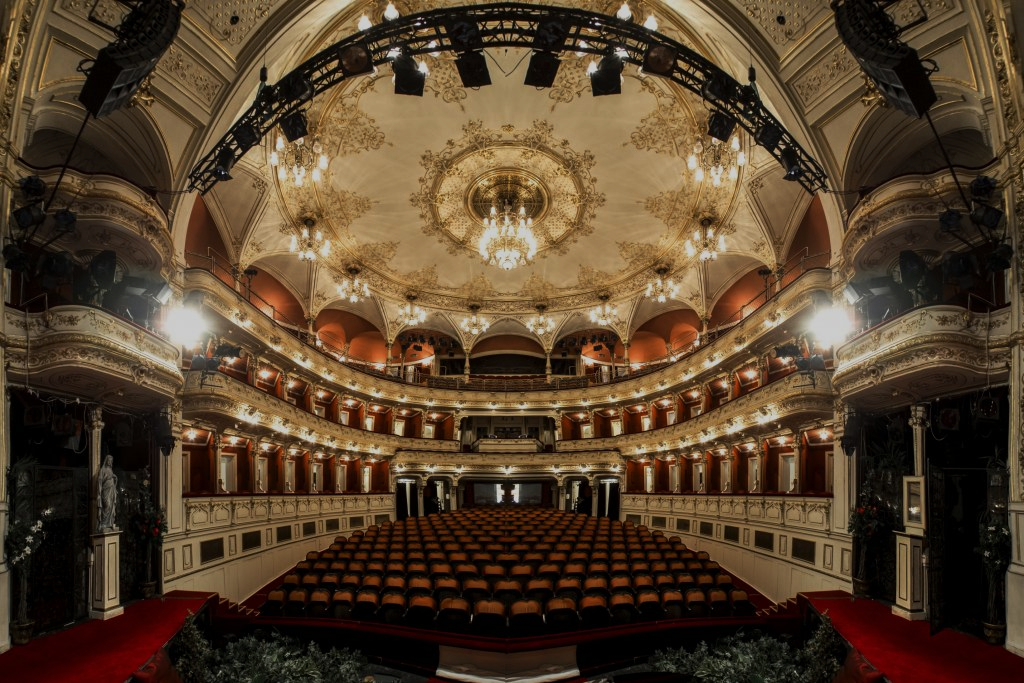 Nemzeti Színház, PécsBemutató: 1976. 04. 16.,  Pécsi Nemzeti Színház
„Nem a Bánk bán valamiféle modern feldolgozására készülünk, csak szeretnénk beállni a Bánk előadások sorába…”
(Nógrádi Péter)
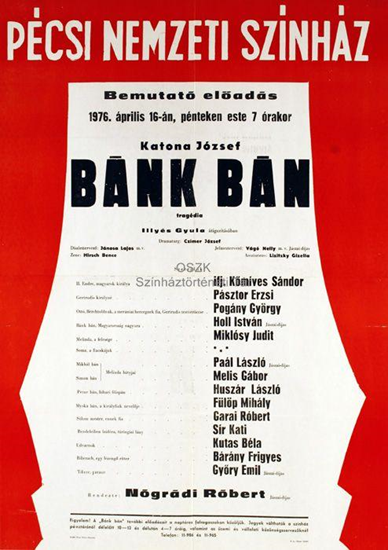 Érdekesség, hogy az előadás dátuma közel esett a húsvéti ünnepekhez, ami több jelentőséget adott az színpadi előadásnak.
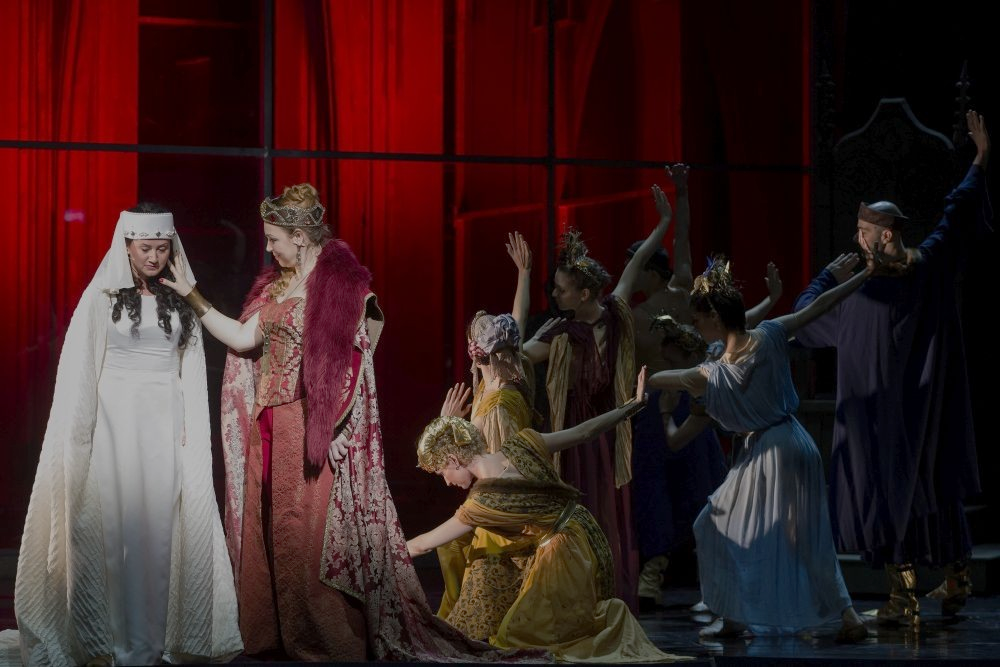 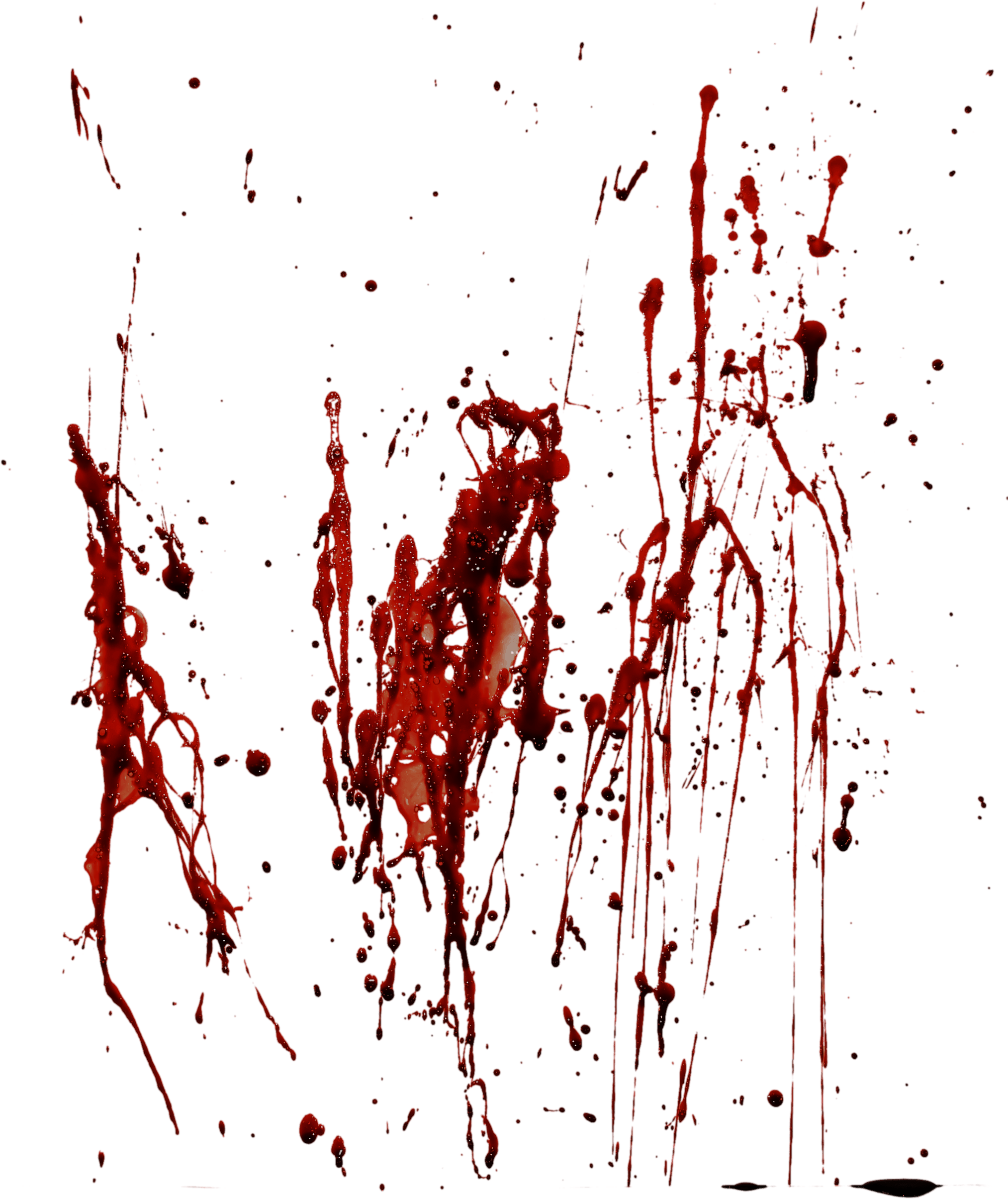 Nemzeti Színház, GyőrBemutató: 2007. 02. 17.,  Győri Nemzeti Színház
Győrben 2007-ben  a közönség megtekinthette Bór József (Erkel Ferenc-és Jászai Mari-díjas) színházigazgató rendezésében a darabot. 
Erkel Ferenc megzenésített operája különböző nézőpontokat tár fel három felvonásban.
Szereposztás: 

Bánk bán - Soskó András
Gertrudis - Lázin Beatrix 
Melinda - Bellai Eszter
II. Endre - Szvétek László
Petur bán - Györgyfi József
Biberach - Schwimmer János
Tiborc - Bede-Fazekas Csaba
Nemzeti Színház , KecskemétBemutató: 2011. 09. 21., Kecskeméti Katona József Nemzeti Színház
Főszerepekben:

II. Endre - Pál AttilaGertrudis - Danyi JuditOttó - Orth PéterBánk bán -  Fazekas GézaMelinda - Zeck JuliPetur bán - Körtvélyessy Zsolt
Biberach - Szemenyei JánosTiborc - Kiss Jenő
Szeptember 21-én, a magyar dráma napján mutatták be Katona József Bánk bánját Bagó Bertalan rendezésében. 
Az előadás több szempontból is különlegesnek ígérkezett. A közönség első ízben láthatta a Katona drámájának 21. századi verzióját napjainkban is felkapott, köznyelvi szóhasználattal.
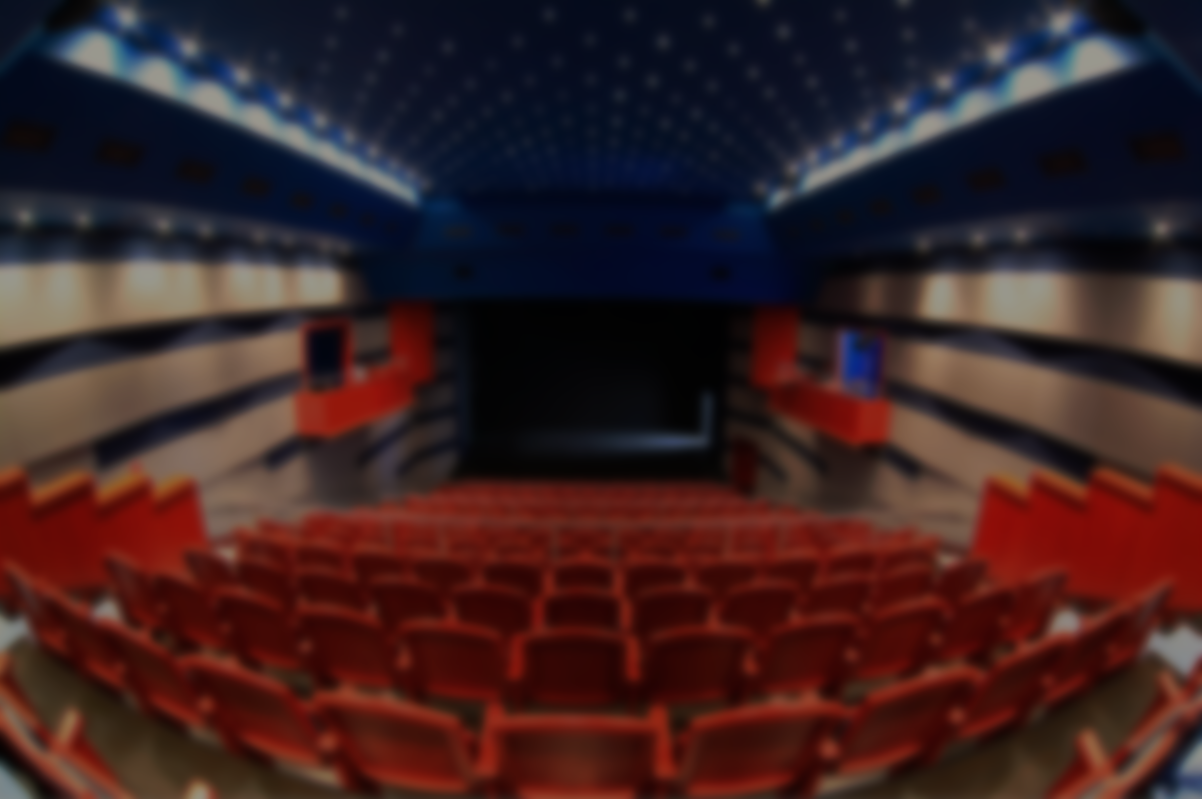 Nemzeti Színház, Szeged
Bemutató: 2013. március 15. Szegedi Nemzeti Színház
A darabról Hegedűs Géza így fogalmaz A magyar irodalom arcképcsarnoka című művében:
„A Bánk bán egyszerre tudott korhűen középkori és izgalmasan aktuális lenni, mint a legjobb Schiller-drámák. A jellemek mélysége és gazdagsága Shakespeare-t idézi…”
Rendező: Bodolay Géza
Nemzeti Színház, BudapestBemutató: 2023. 09. 03., Nemzeti Színház
,,A világ pedig mostanra – gyökeresen és visszavonhatatlanul – megváltozott, ezért is döntöttem úgy, új előadást készítünk új gondolatokkal, ezúttal fiatalokkal”  
(Vidnyánszky Attila)
Vidnyánszky Attila - a dráma többszöri megrendezése ellenére - ismét a Bánk bán című darabra esett a választása, hiszen egy magyar sorskérdést lát benne.
Bánk szerepében Berettyán Sándort, míg Melindát Barta Ágnes, Ottót Herczegh Péter, Biberach-ot Szabó Sebestyén László, Tiborcot Kristán Attila, a királyi párt Ács Eszter és Berettyán Nándor alakította.
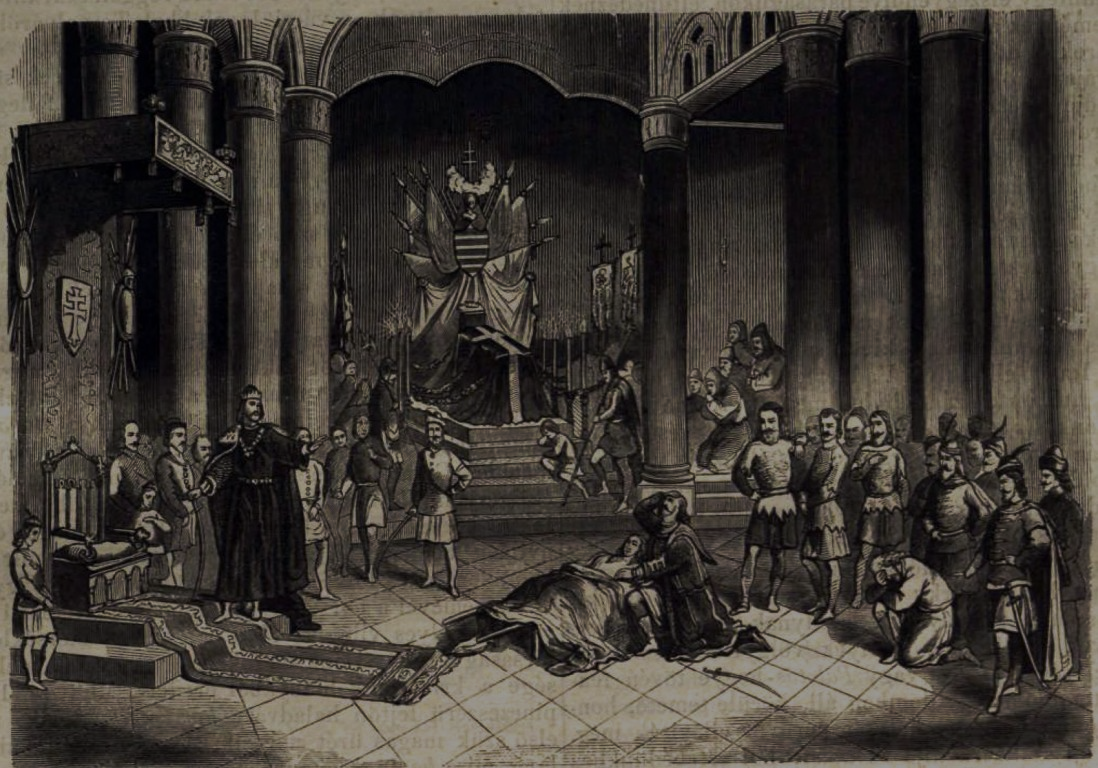 Források
Legtöbbet az Országos Színháztörténeti Múzeum és Intézet Adatbázisát az OSZMI-t vettük segítségül.
Segítségünkre szolgált a világ egyik legnagyobb tudástára a Wikipédia, és más különböző oldalak: https://turul.info/napok/bankban
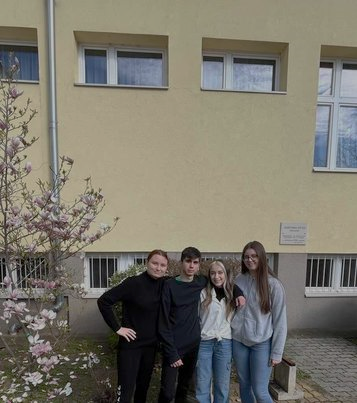 Köszönjük a figyelmet!